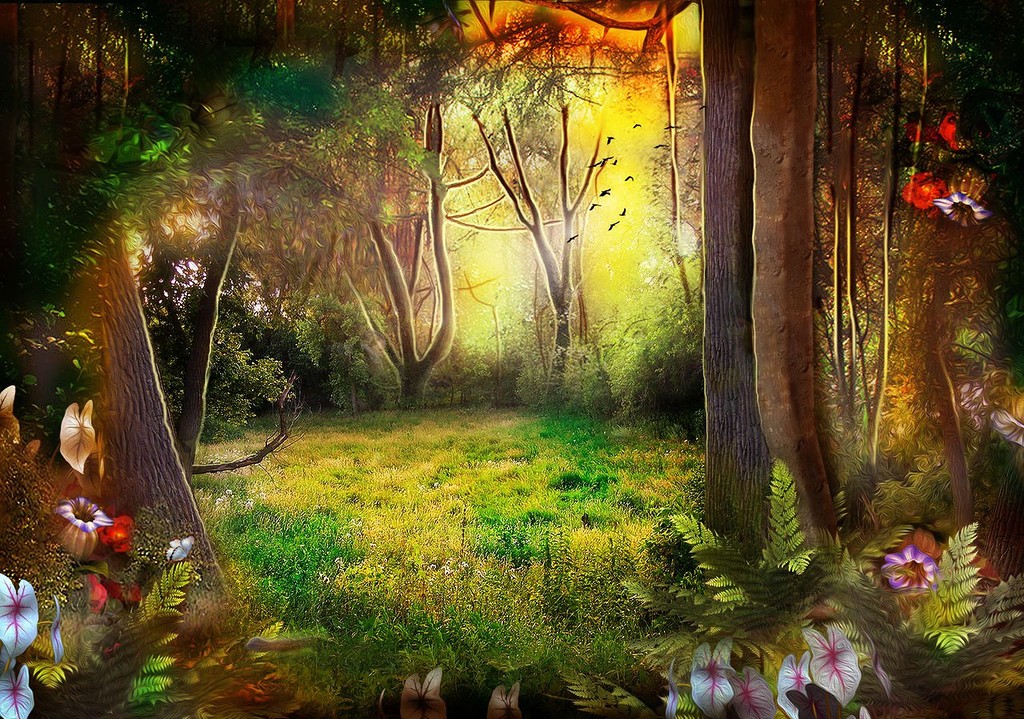 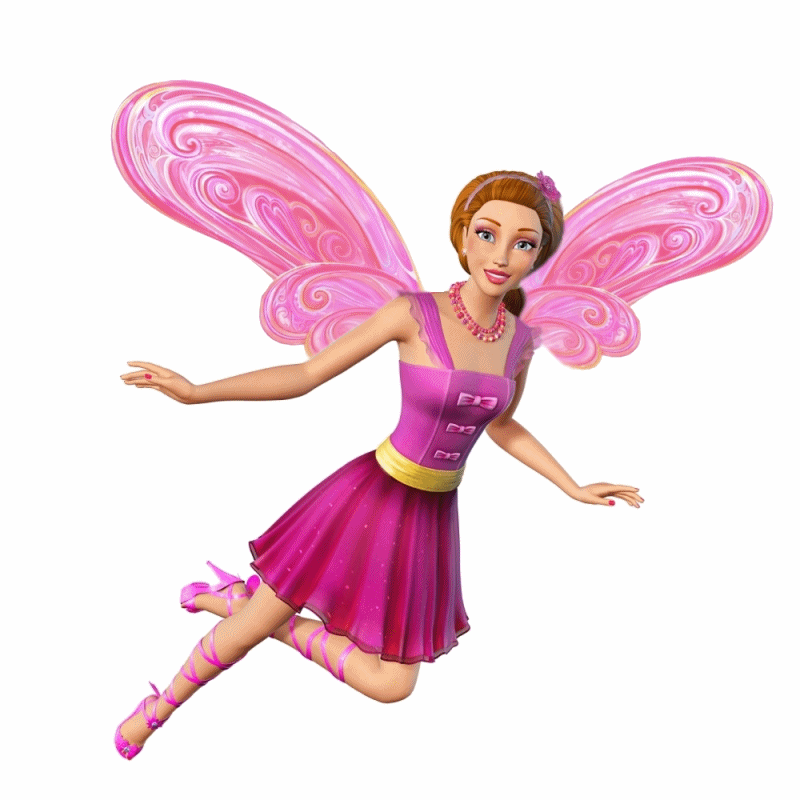 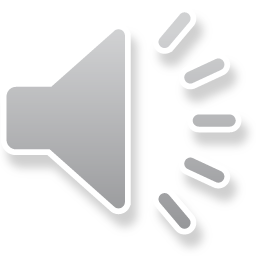 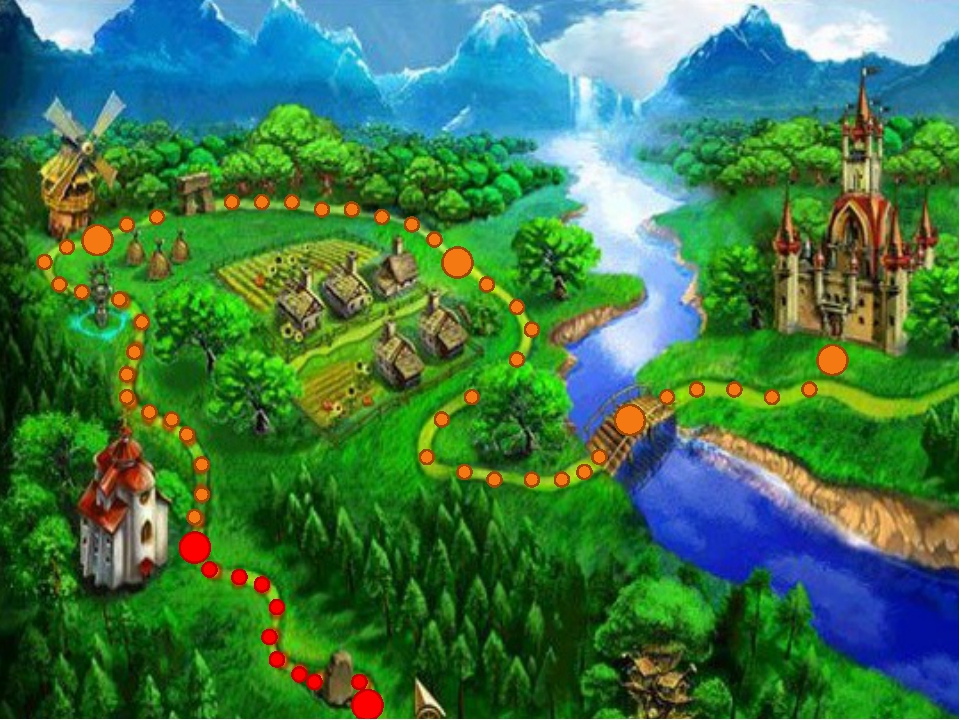 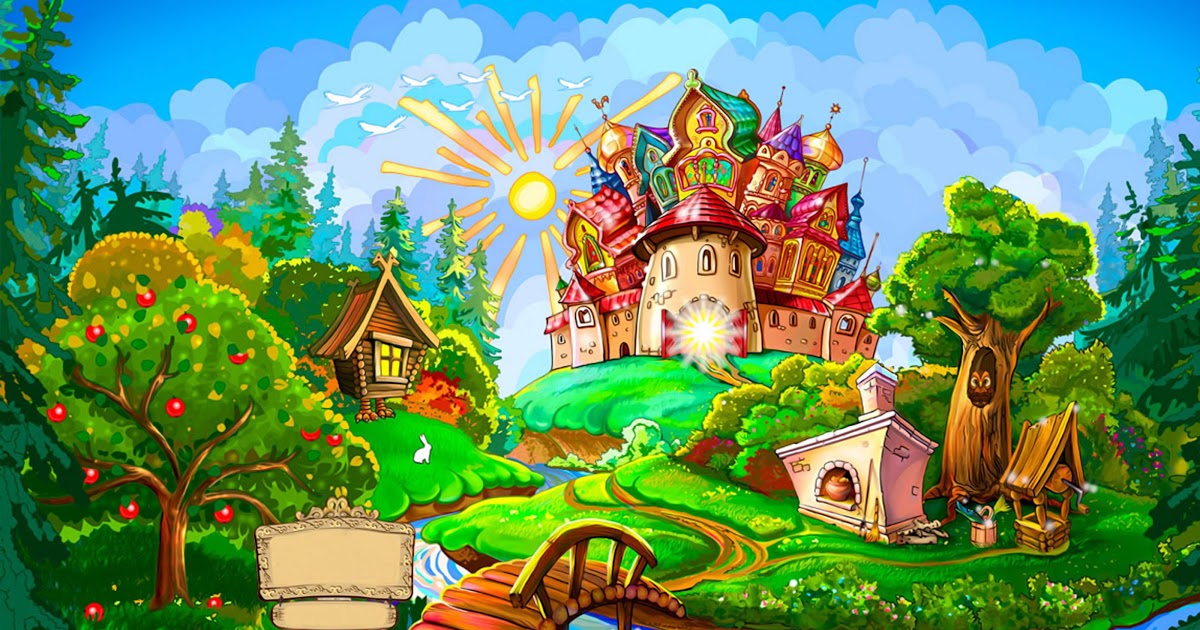 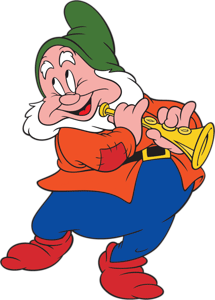 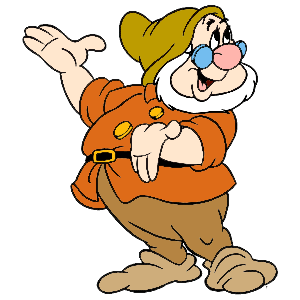 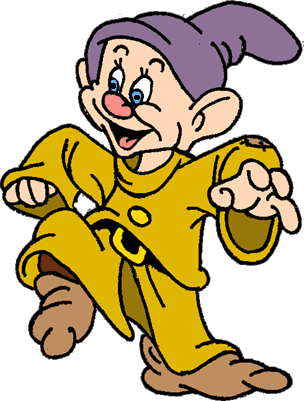 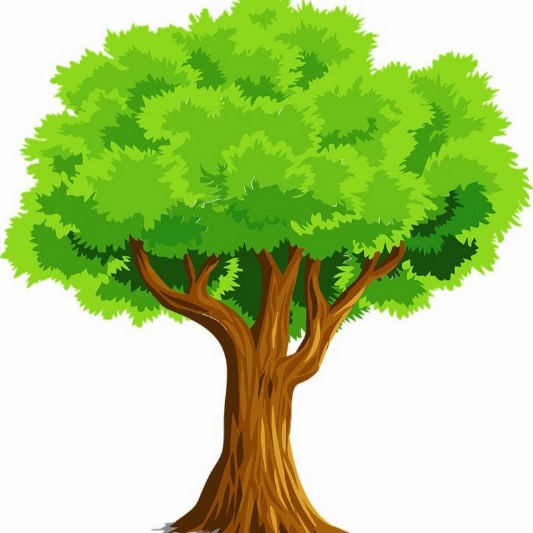 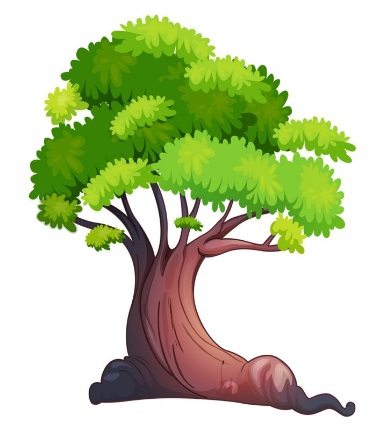 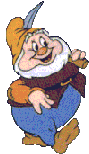 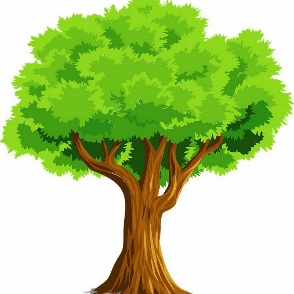 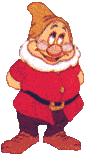 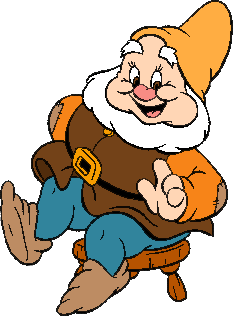 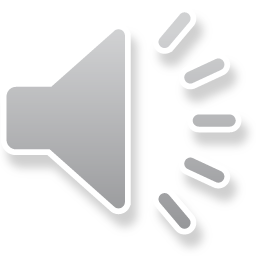 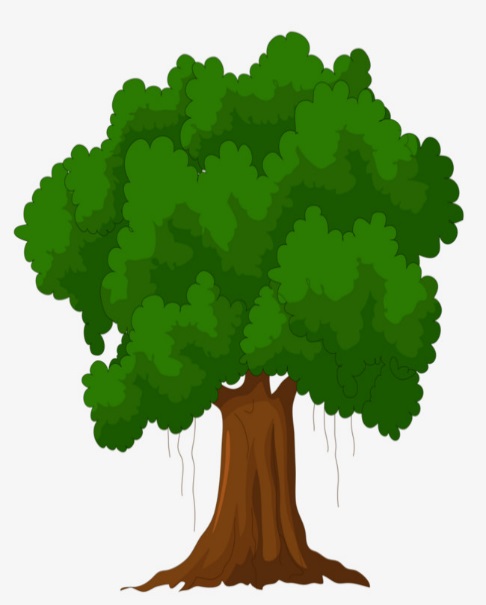 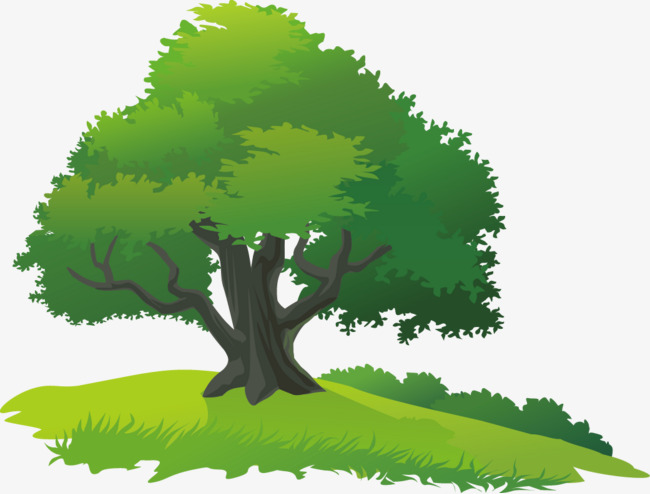 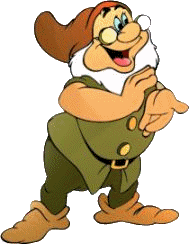 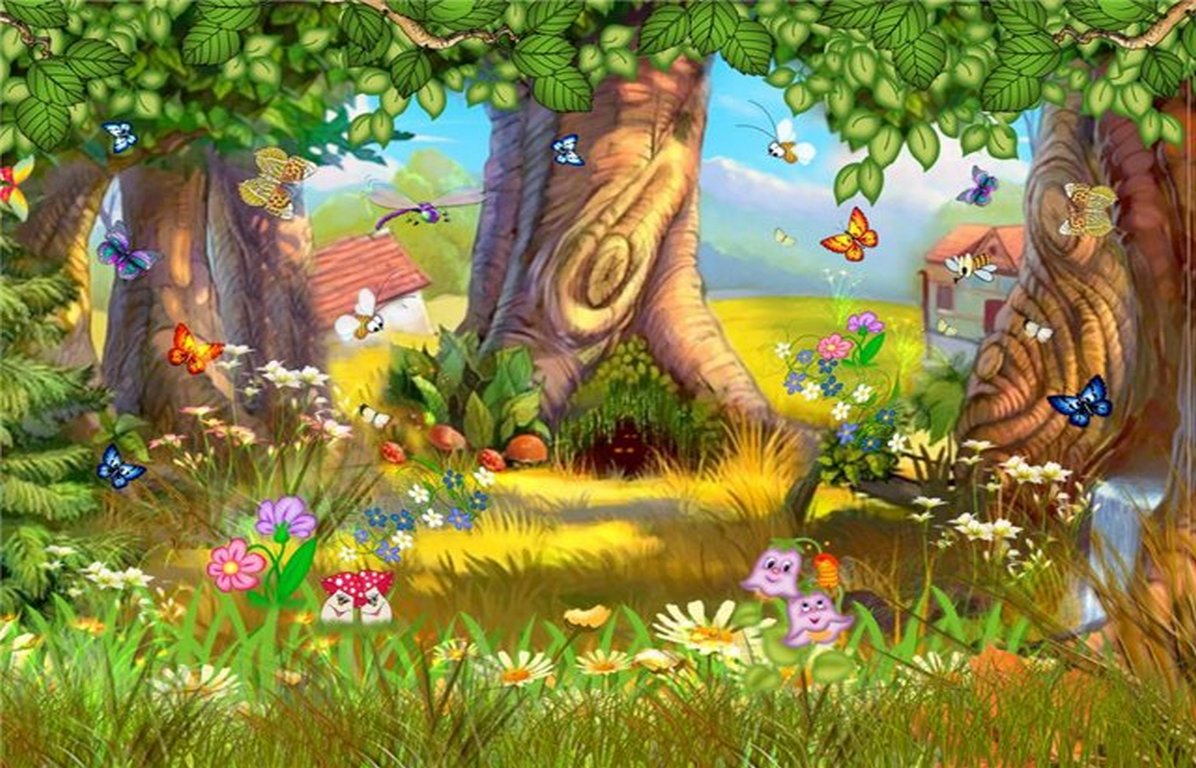 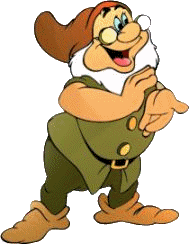 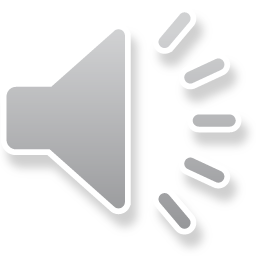 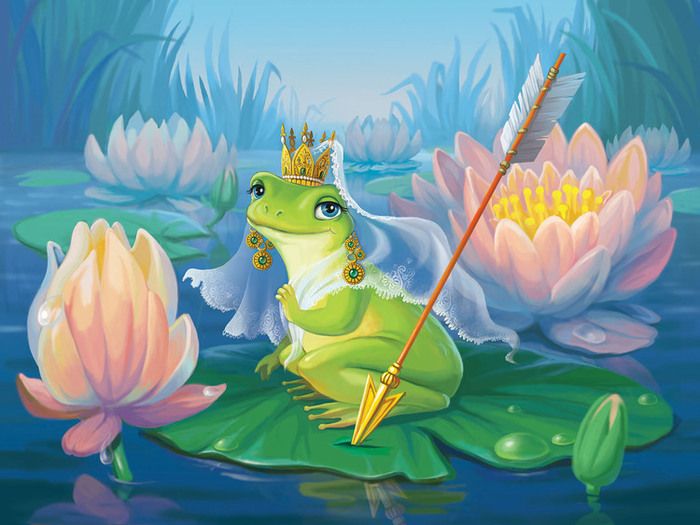 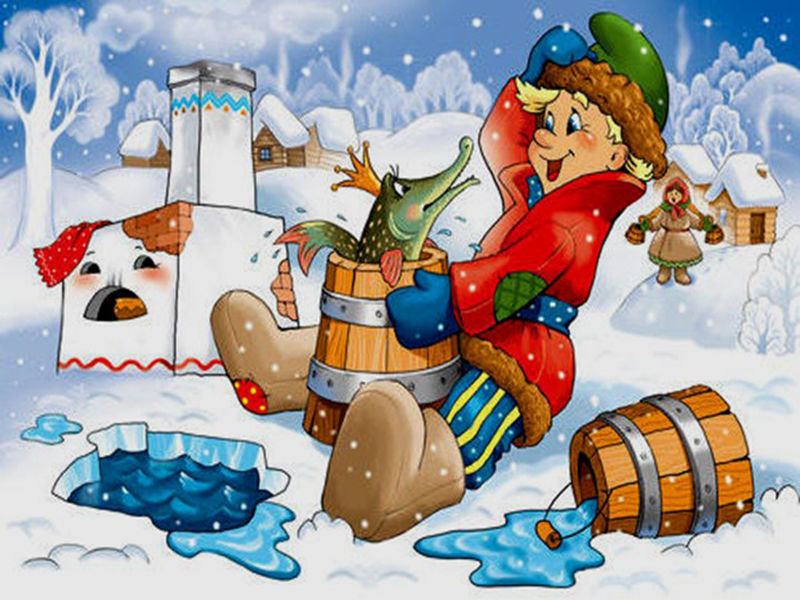 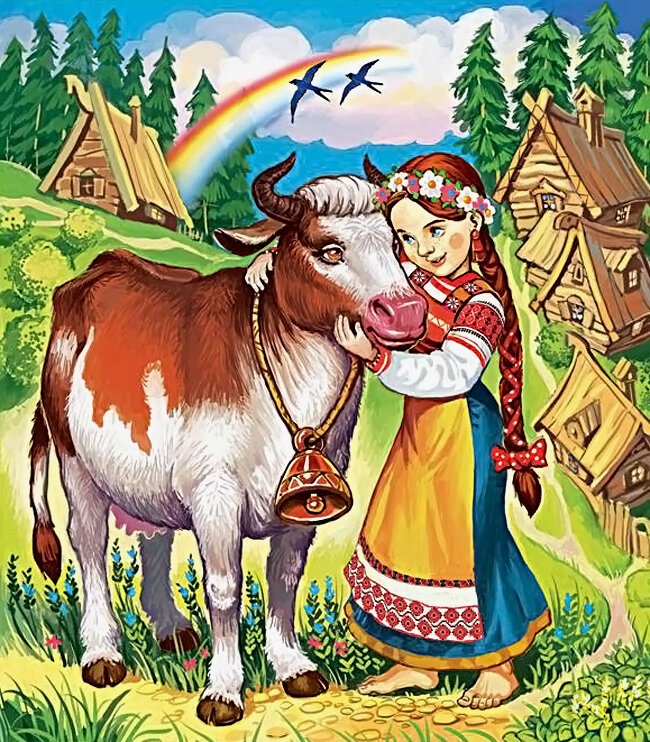 1
2
3
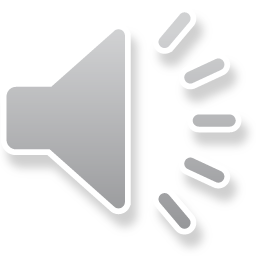 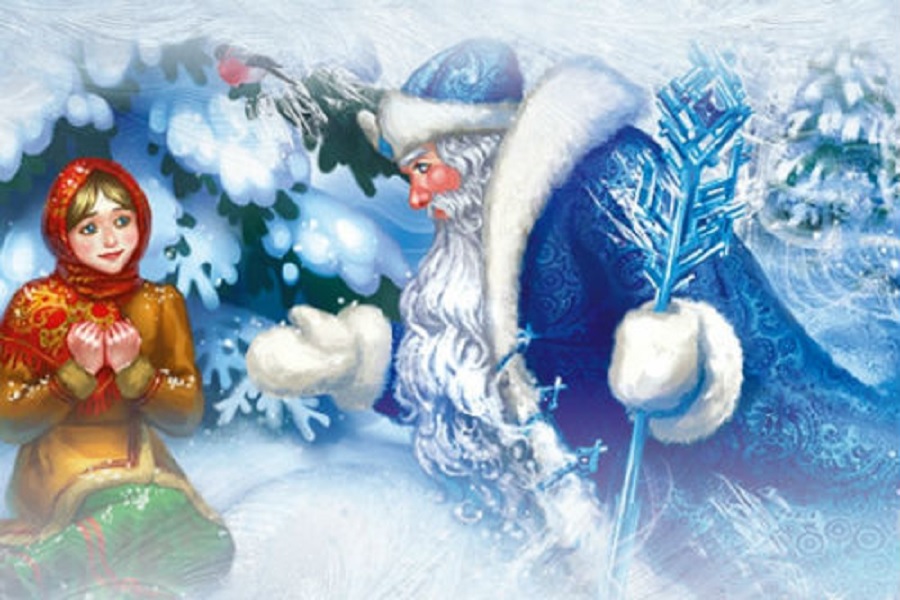 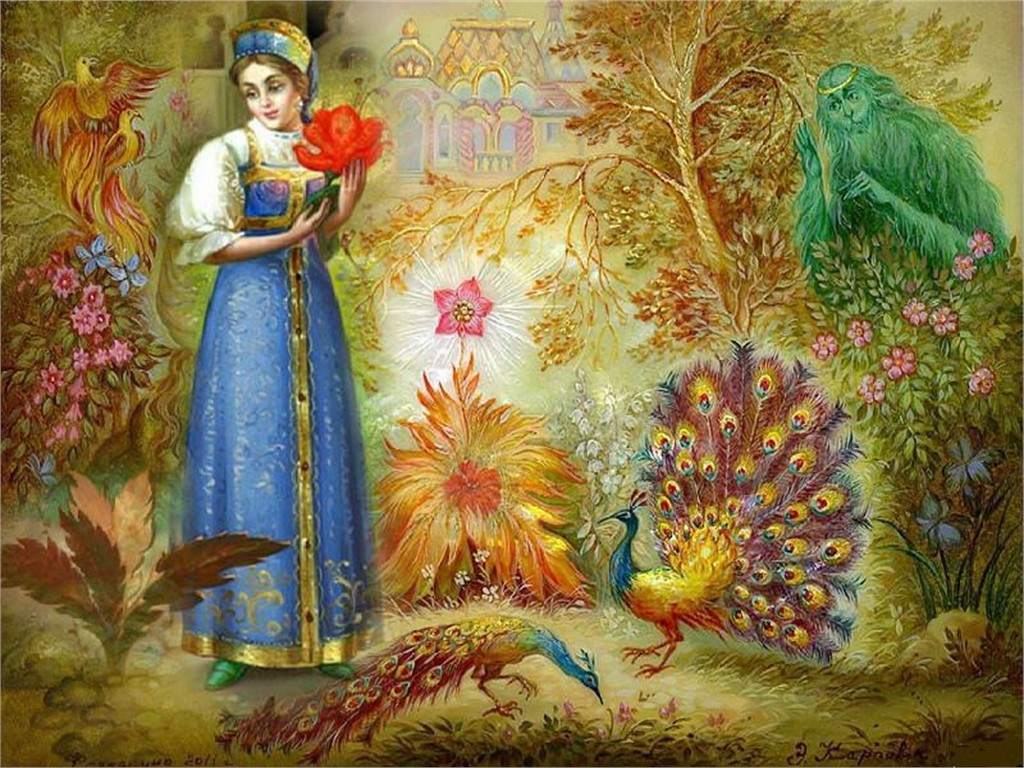 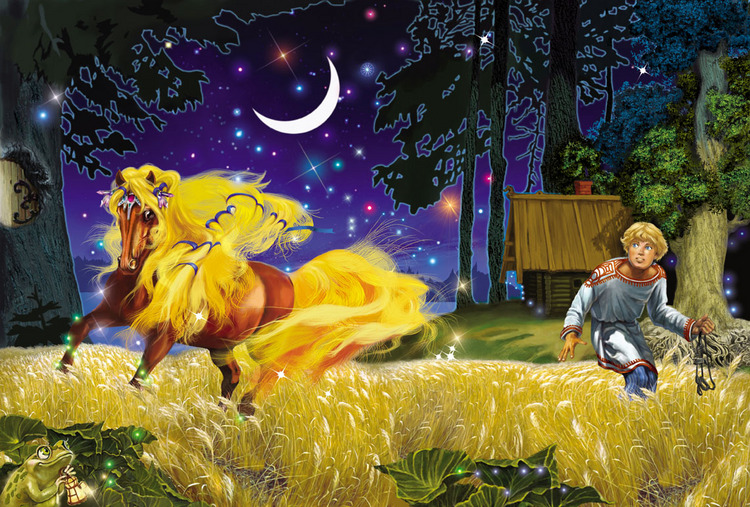 5
6
4
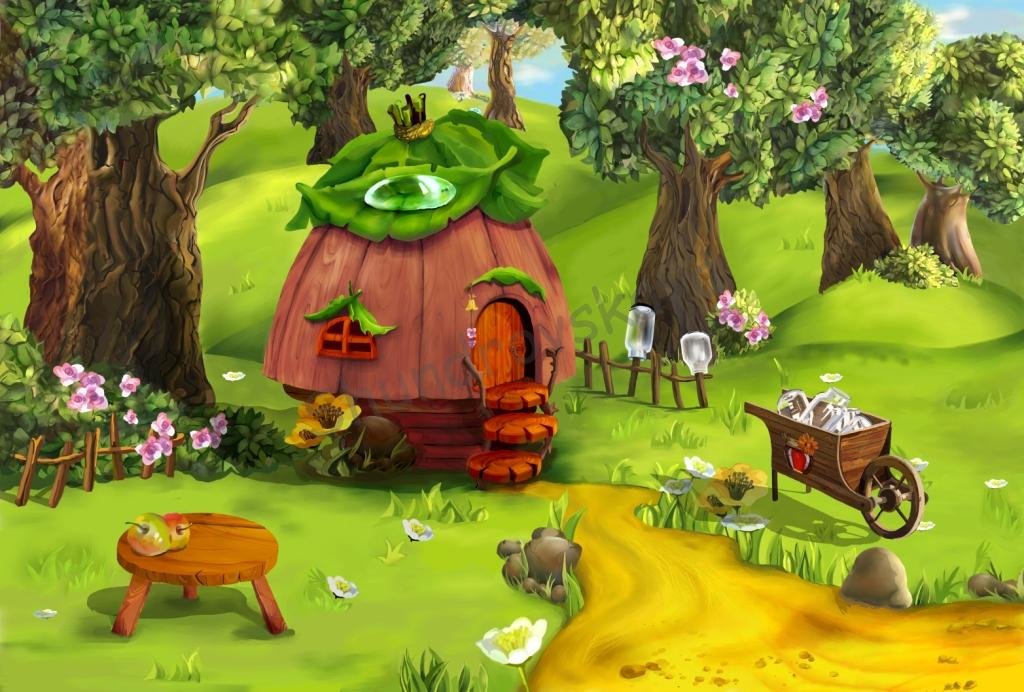 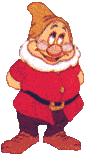 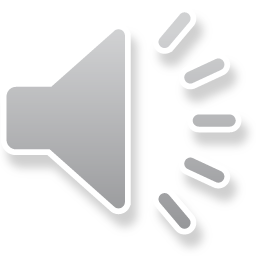 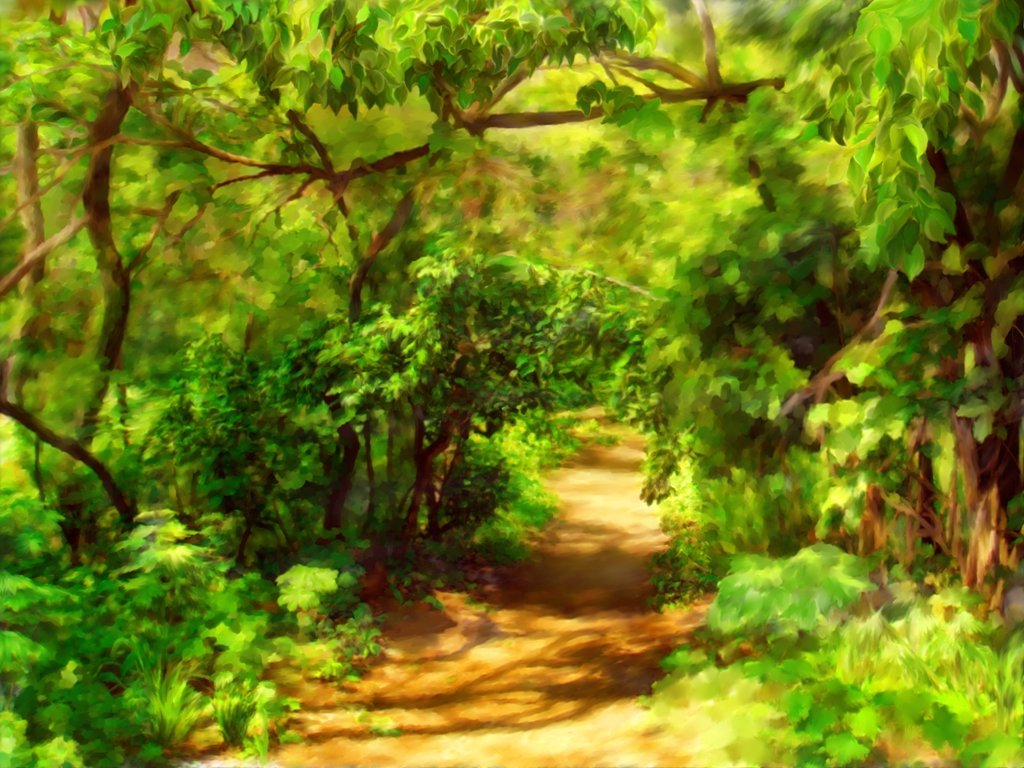 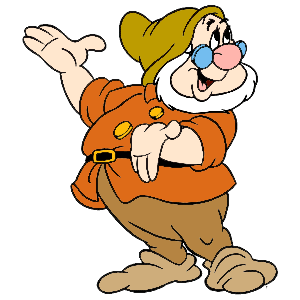 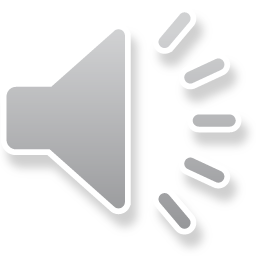 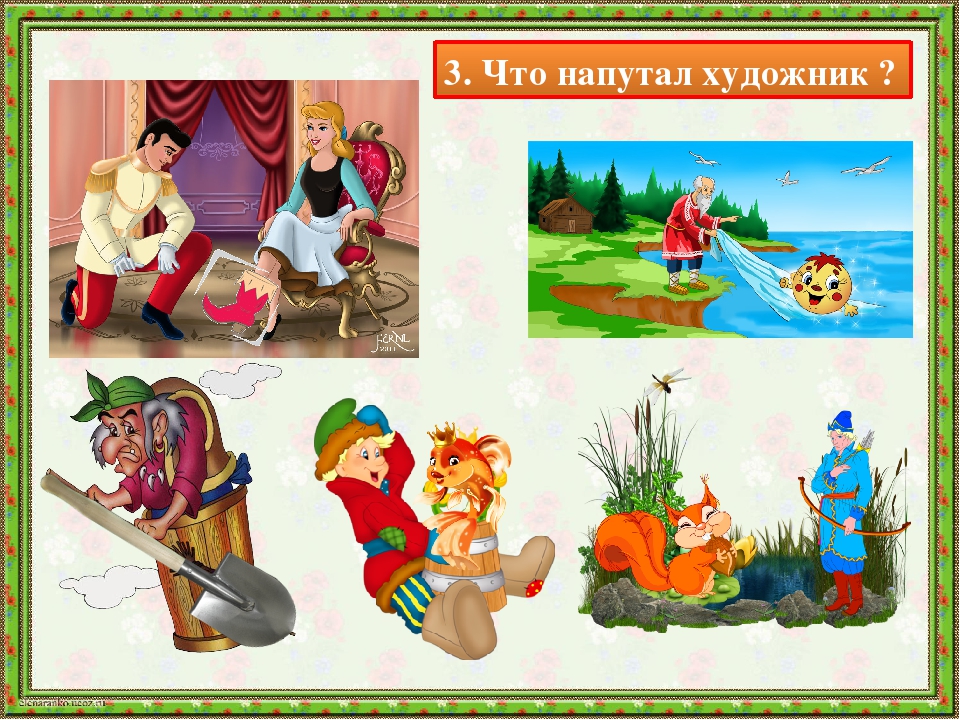 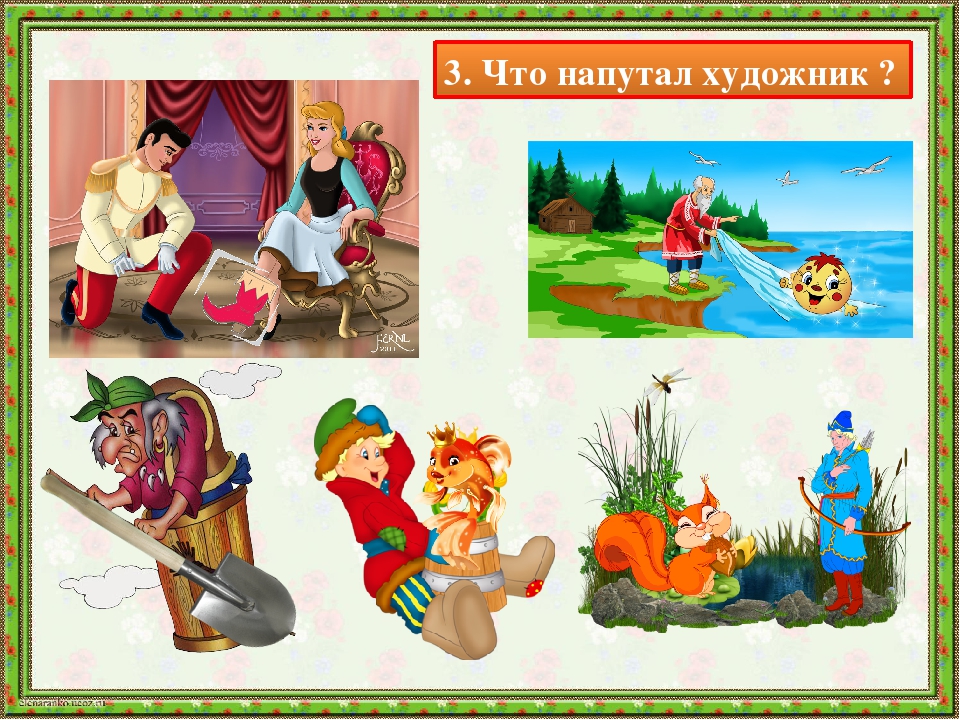 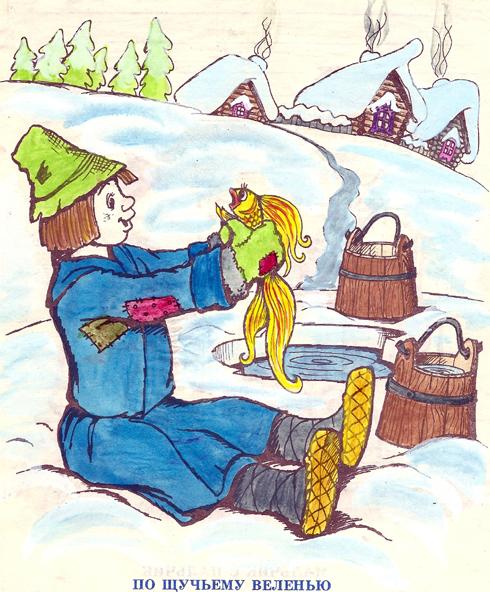 3
1
2
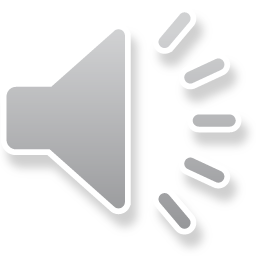 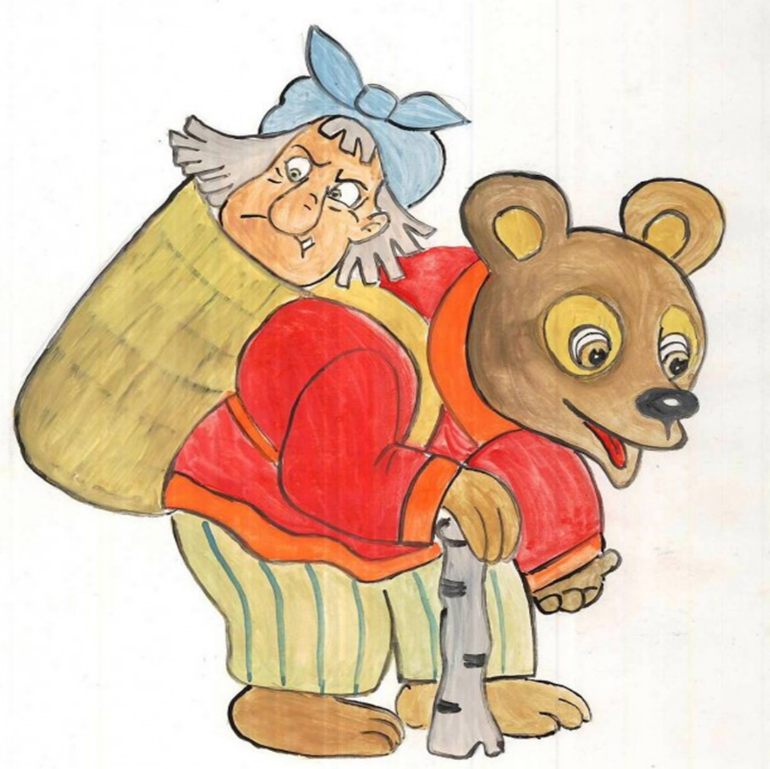 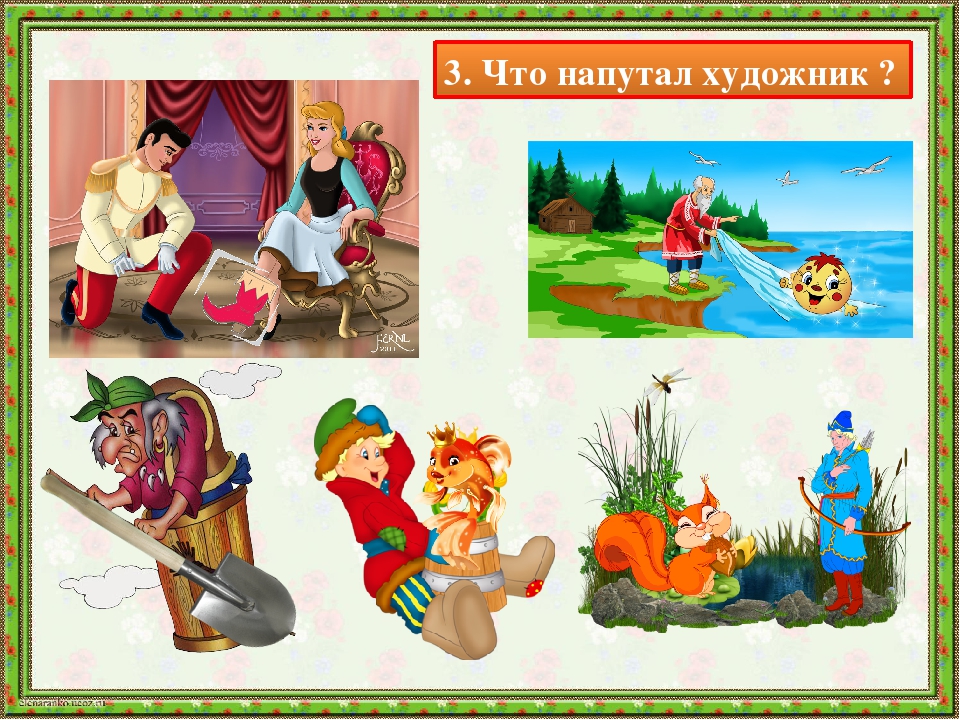 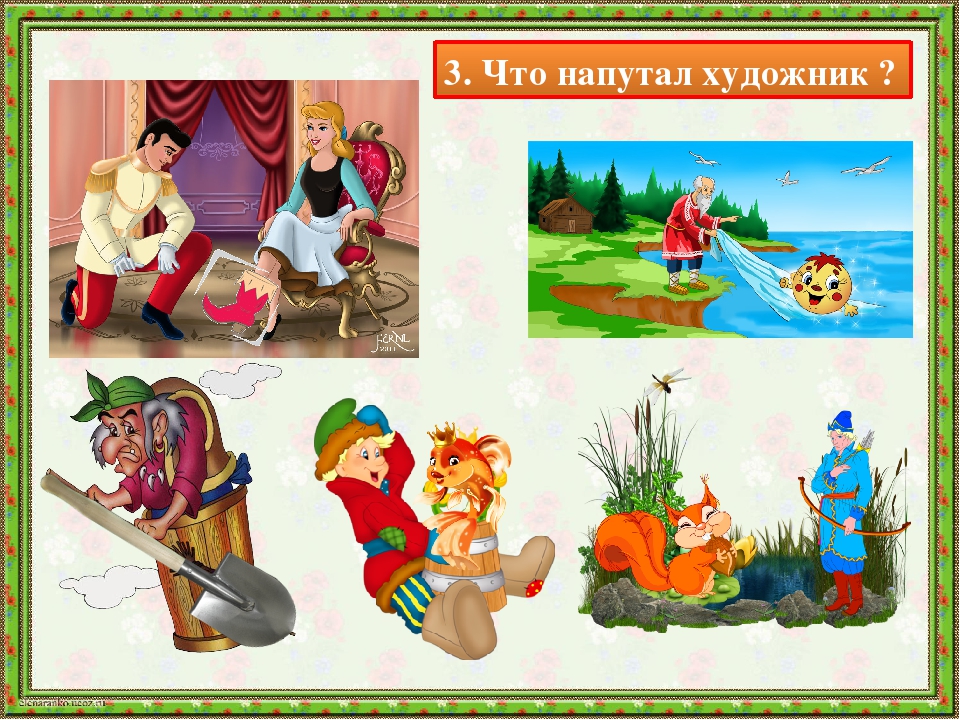 4
5
6
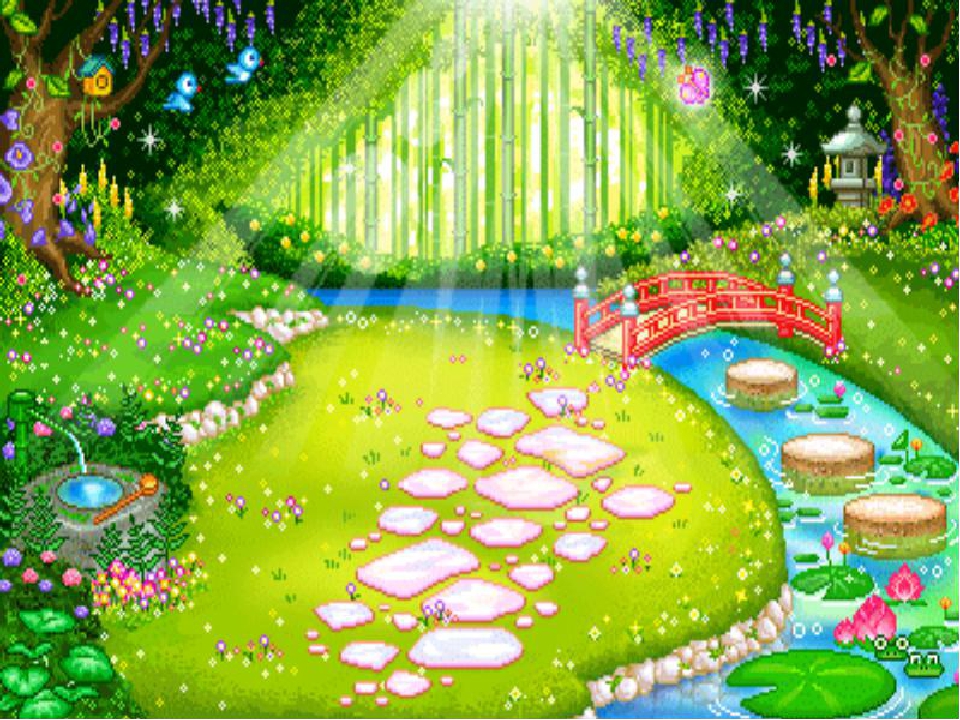 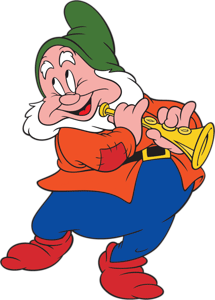 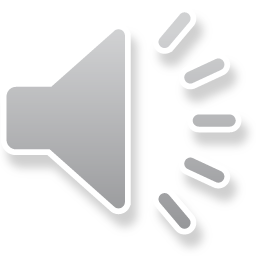 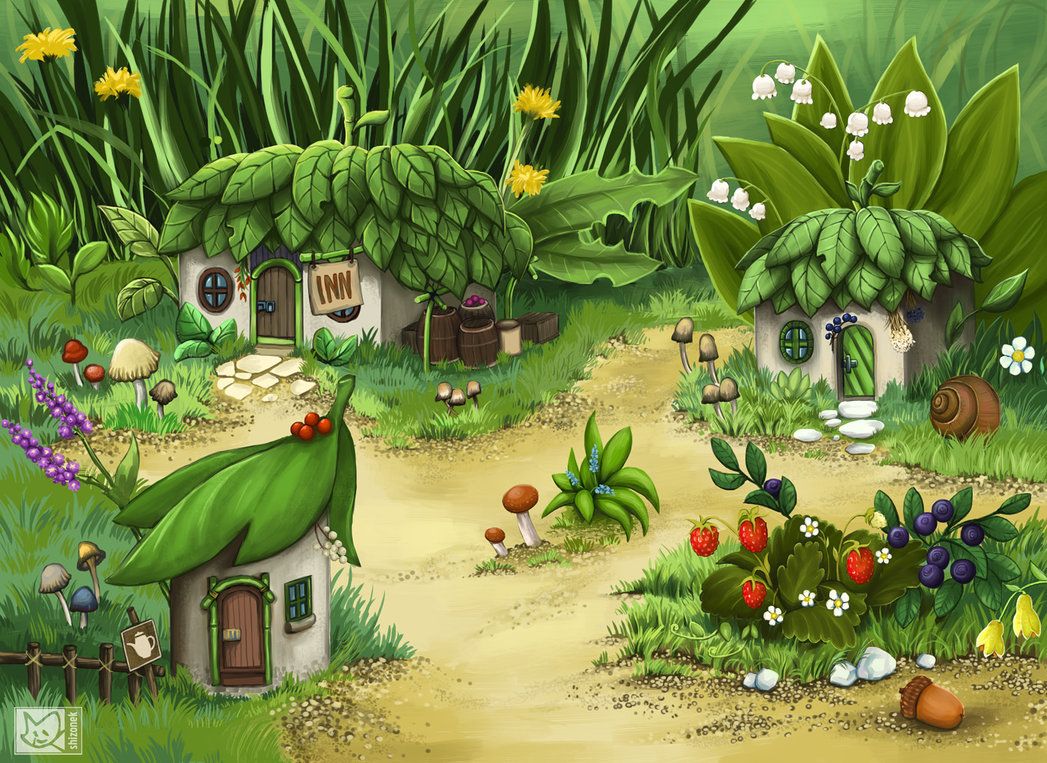 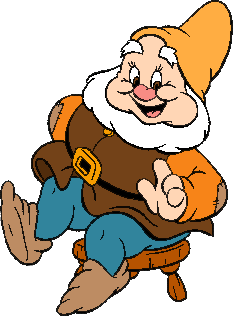 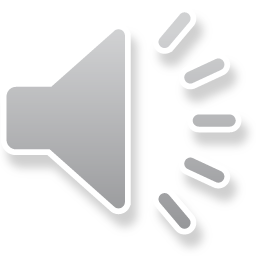 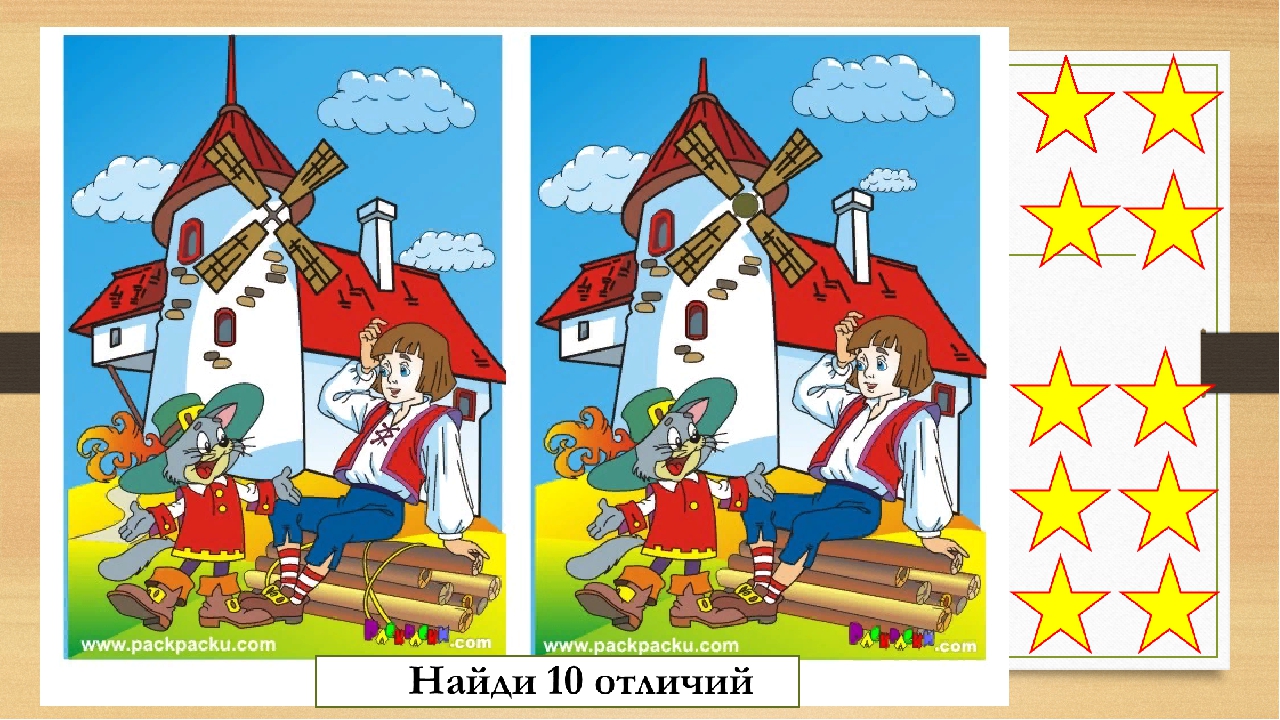 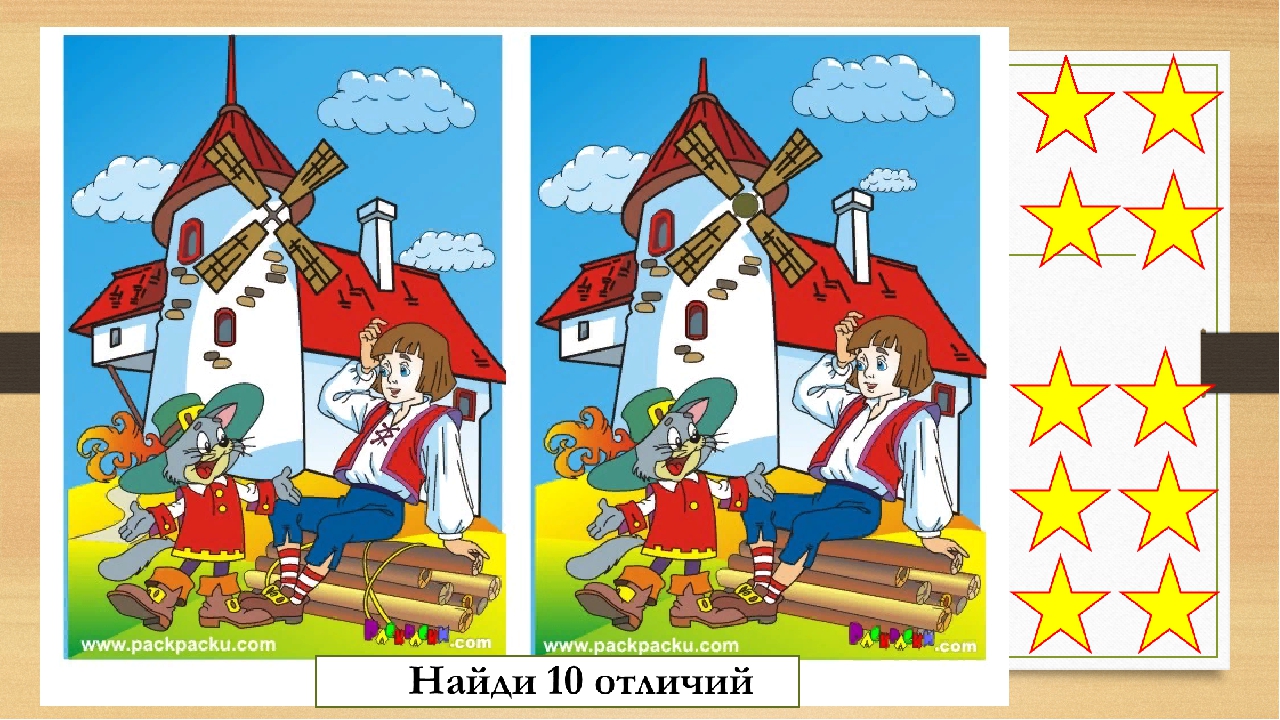 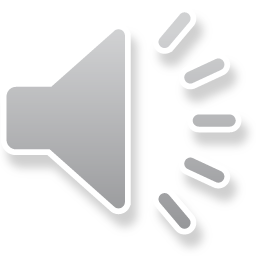 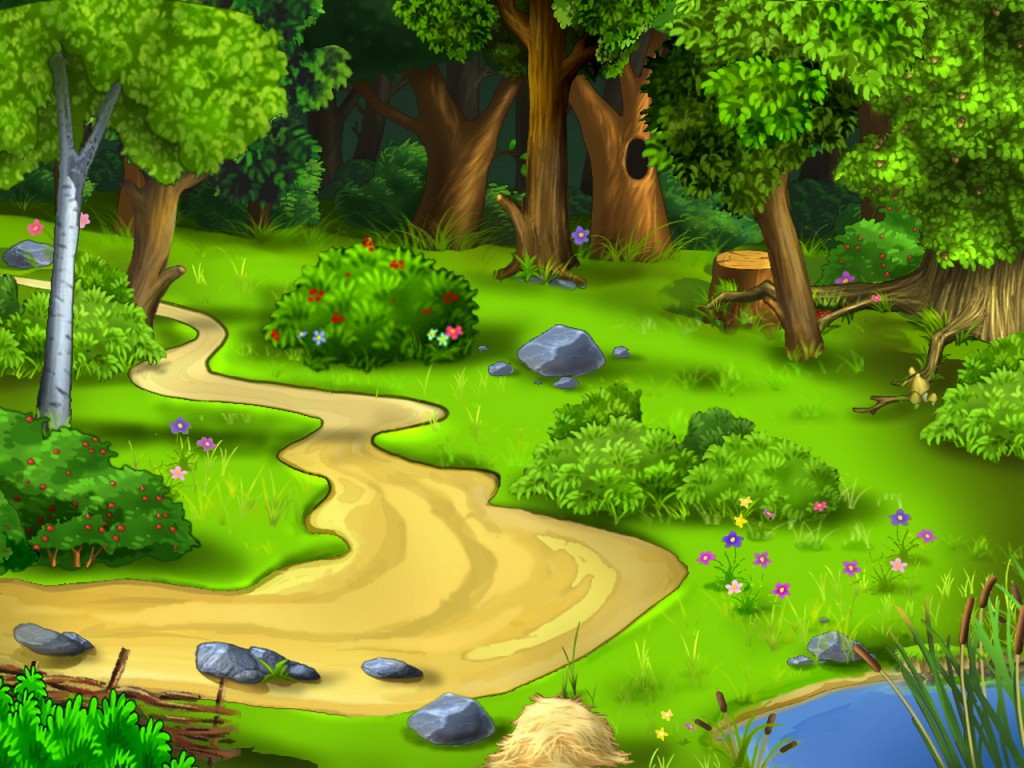 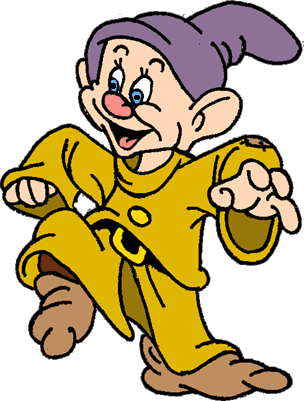 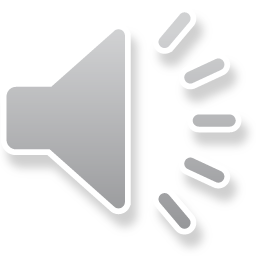 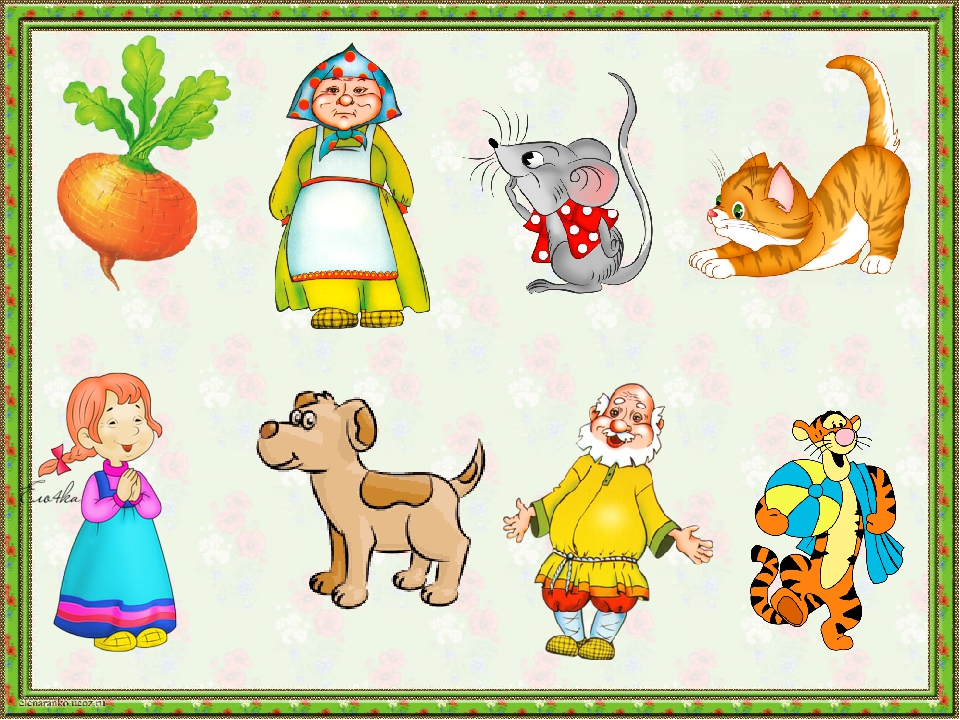 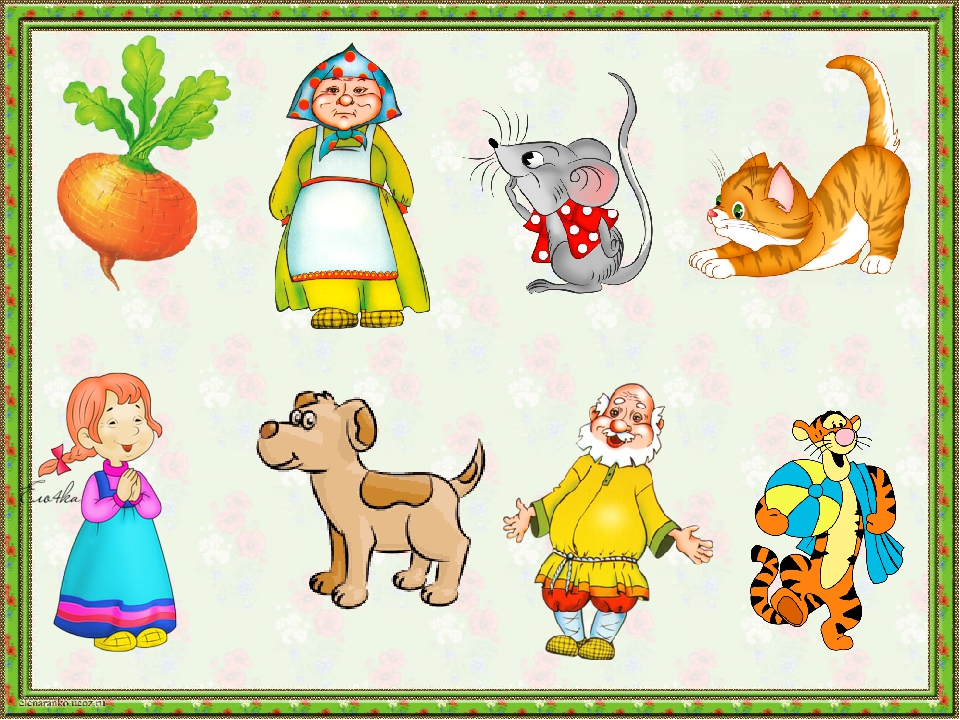 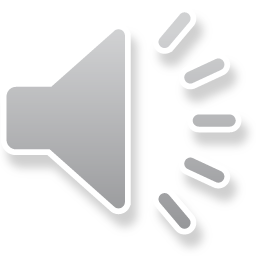 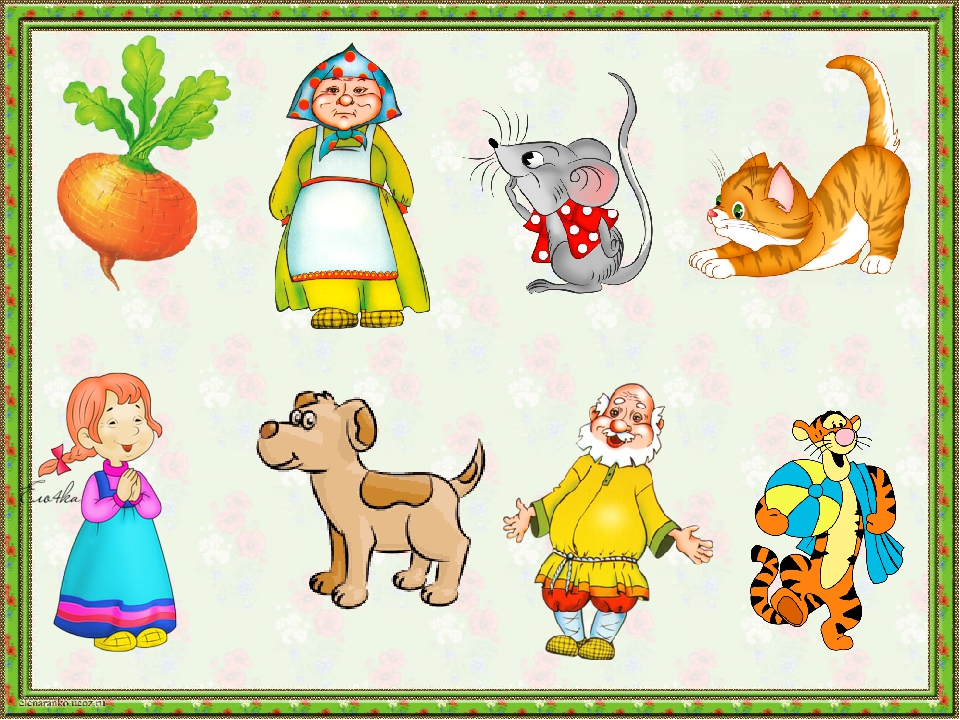 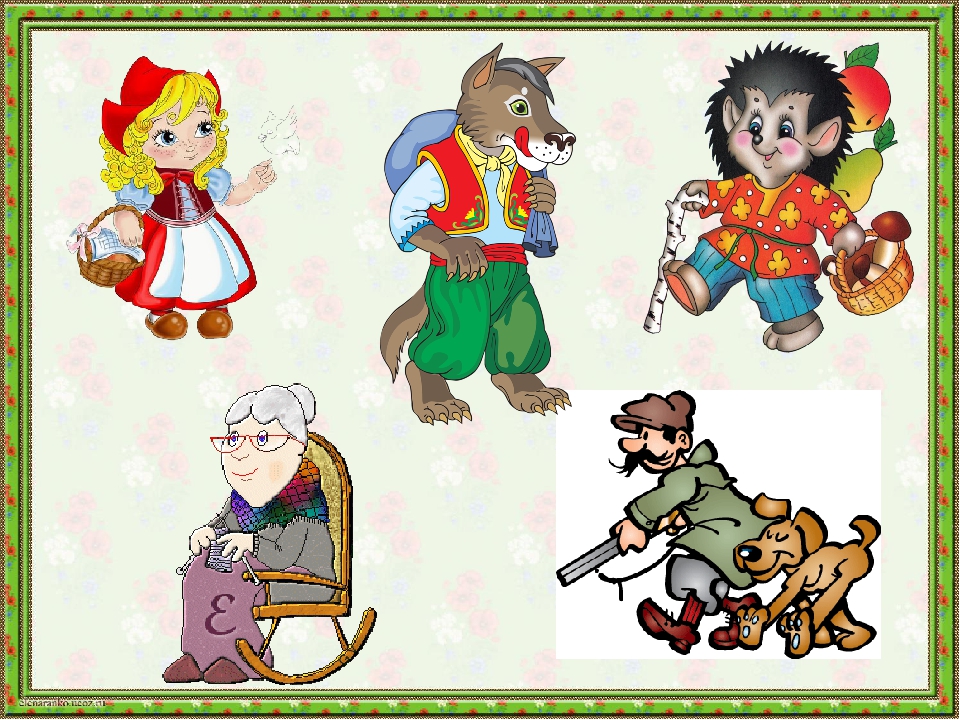 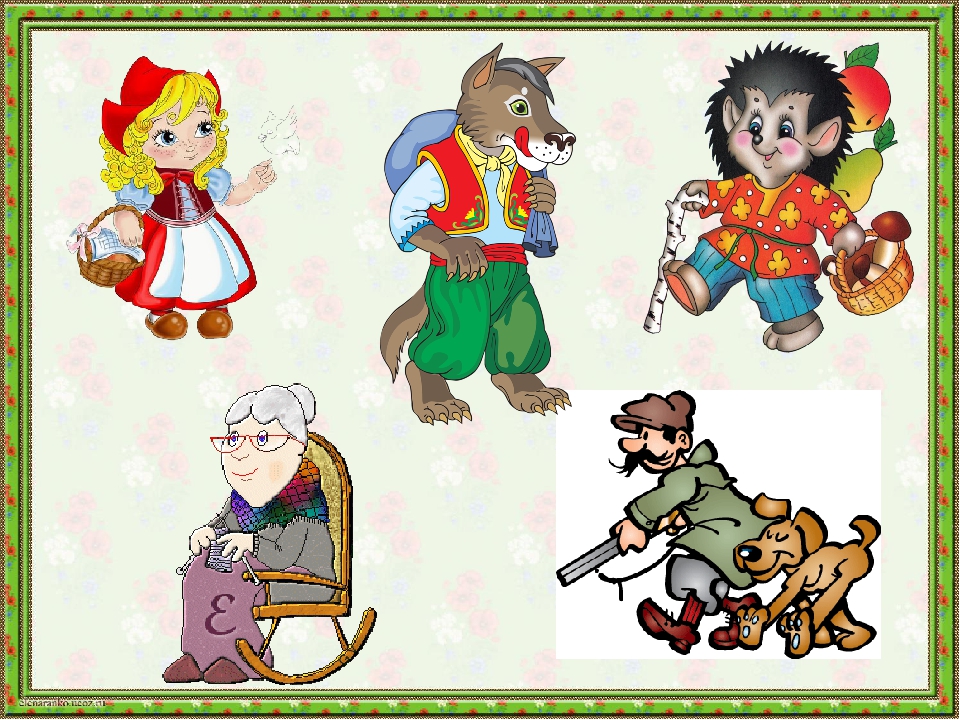 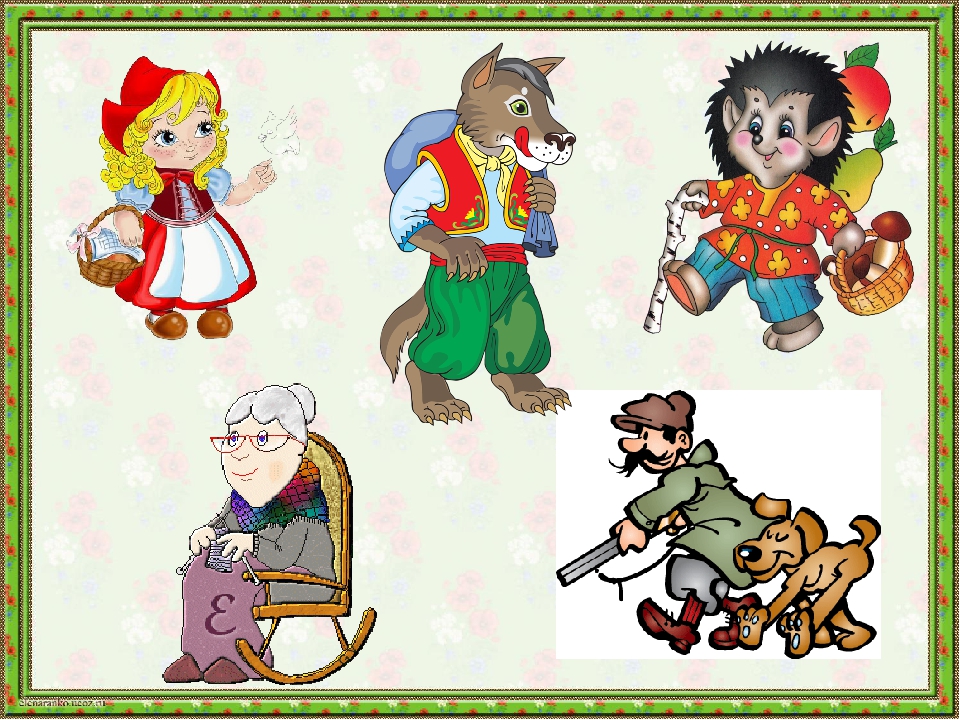 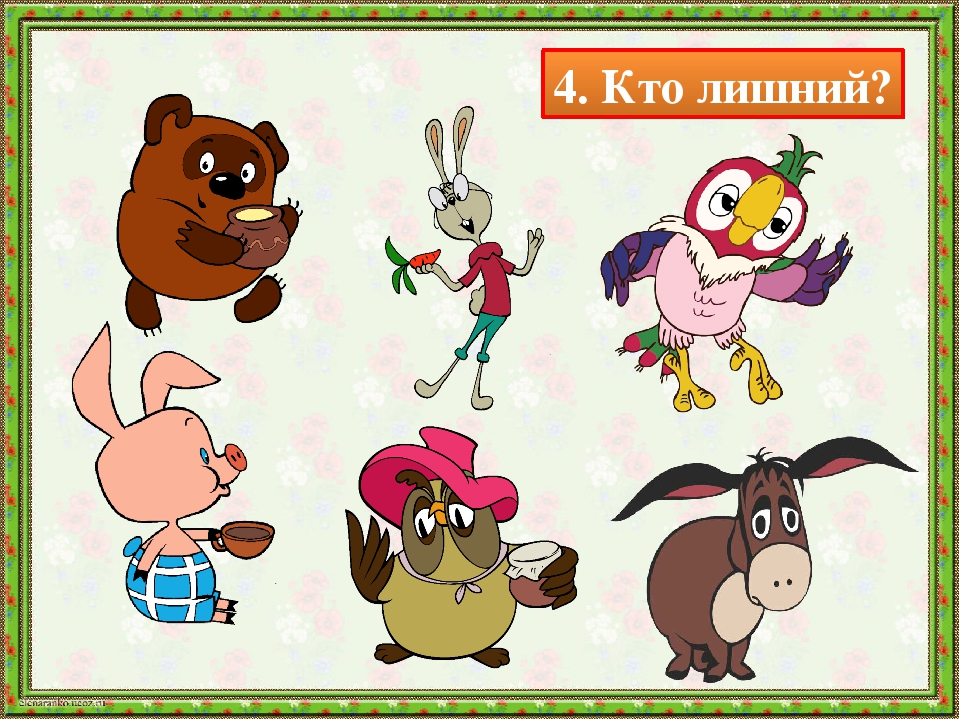 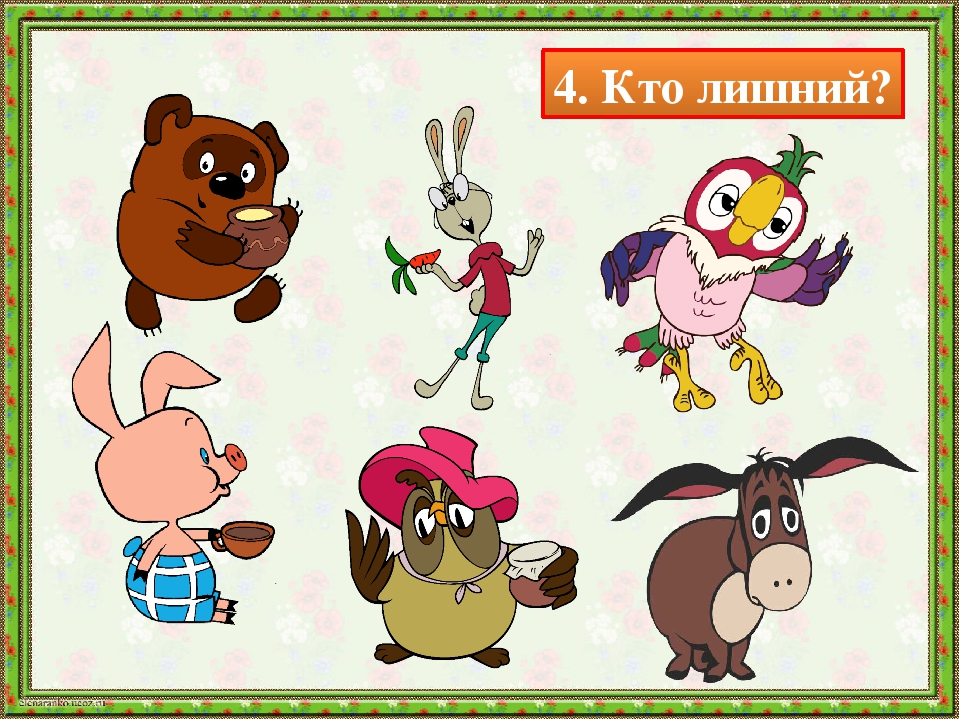 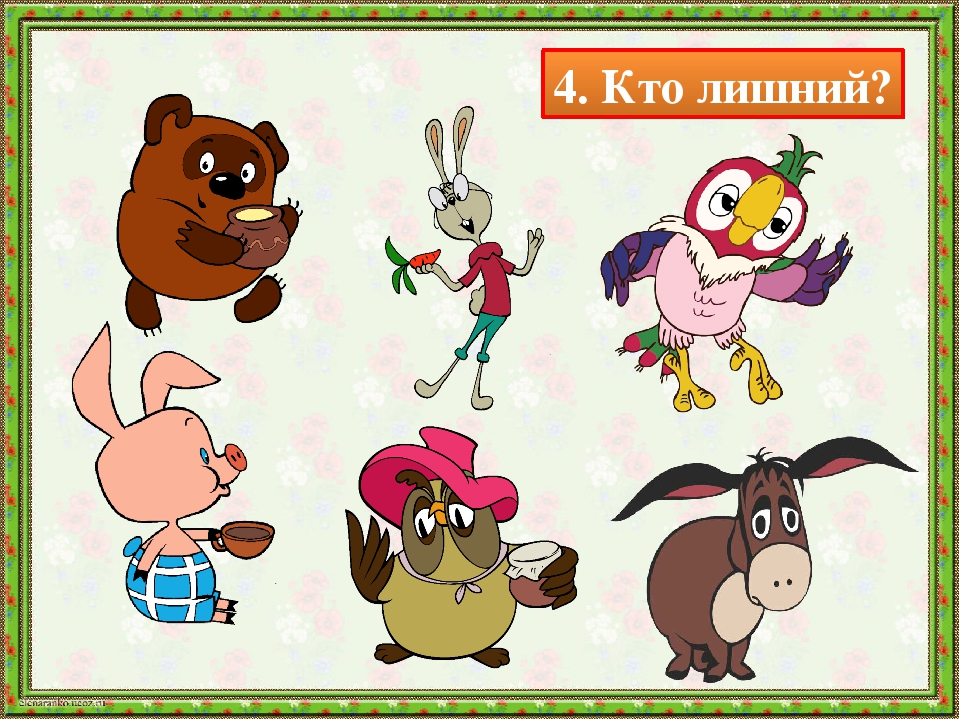 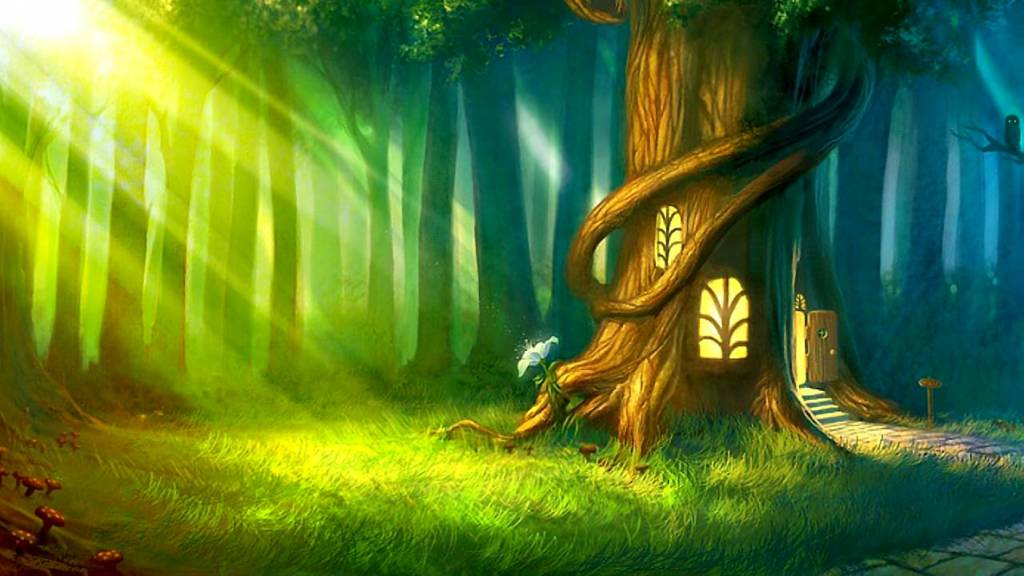 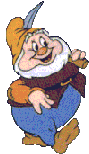 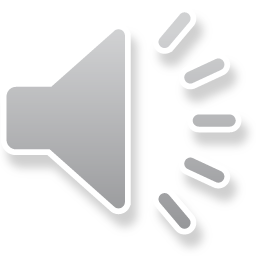 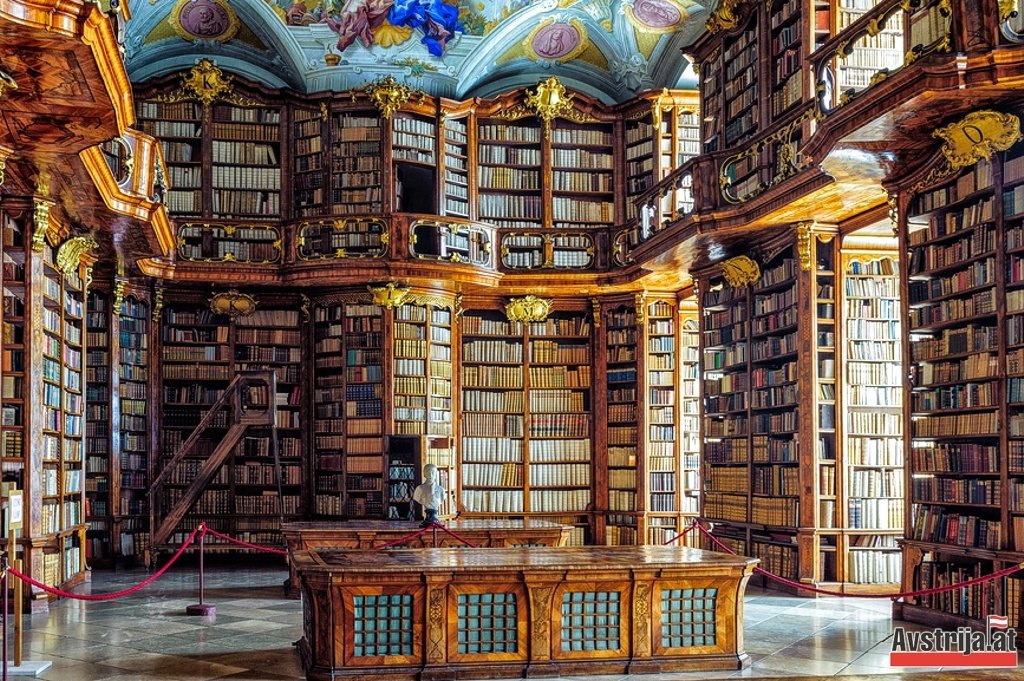 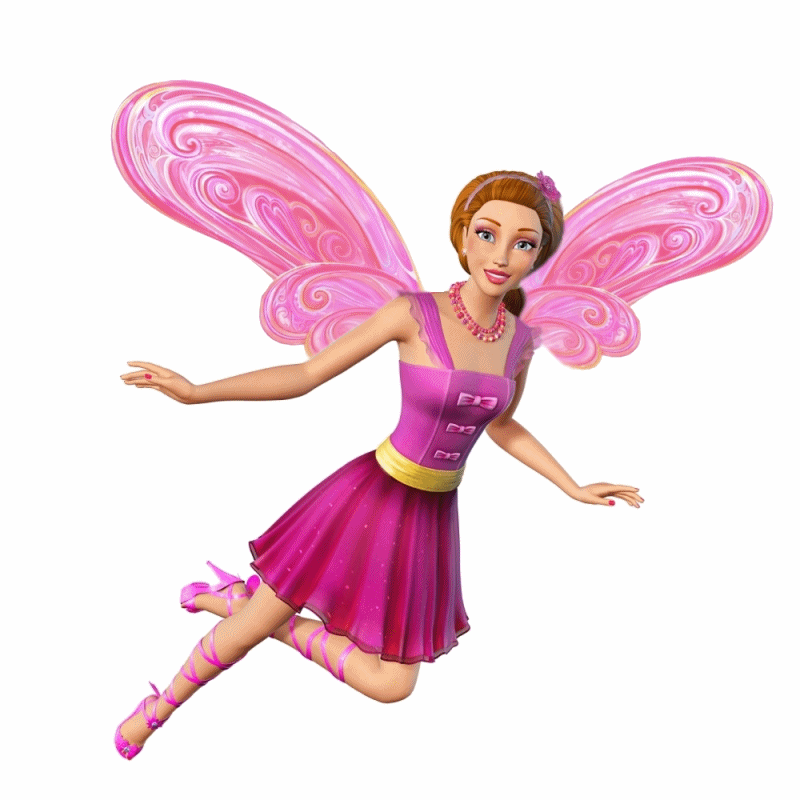 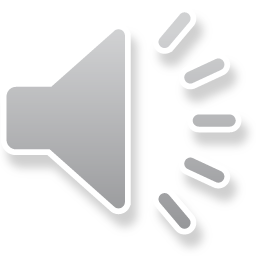 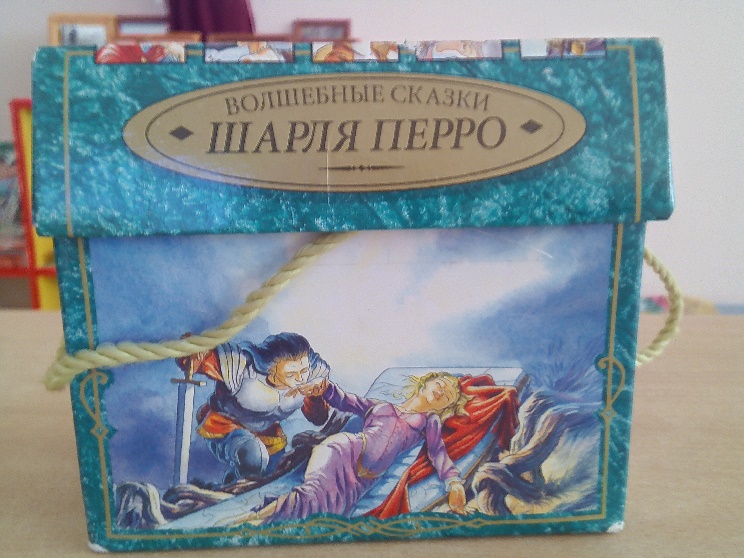